Имена женщин на карте мира
Международный женский день                        (или Международный день борьбы за права женщин и международный мир. ООН)
На восточном побережье Таймырского полуострова есть бухта Марии (Татьяна) Прончищевой . Такое название было дано в честь первой европейской полярной путешественницы, участвовавшей в 1735—1736 гг. в научной арктической экспедиции вместе со своим мужем — выдающимся русским моряком, лейтенантом Василием Васильевичем Прончищевым.
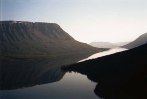 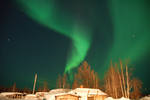 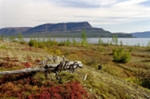 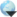 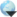 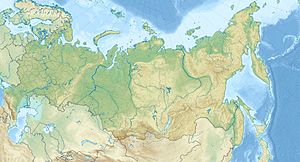 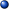 Бухта Марии Прончищевой
Море Лаптевых
Наибольшая глубина 22 м
  Координаты: 75°38′00″ с. ш. 112°58′00″ в. д.﻿
Первая женщина—полярный исследователь
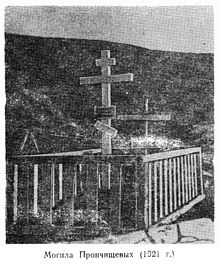 Бухта Марии Прончищевой в море Лаптевых.
Гора Прончищевой (112 м) на полуострове Таймыр.
Полуостров Марии Прончищевой.
Полярная станция Бухта Марии Прончищевой.  
В Якутске установлен памятник супругам Прончищевым.
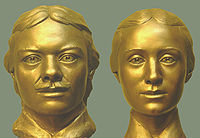 Супруги Прончищевы. Скульптурная реконструкция С. А. Никитина
Бухта Марии Белки
Бухта Марии Белки — в южной части Карского моря, невдалеке от острова Расторгуева, названа в честь первой женщины-радистки на полярной станции Новый Порт.
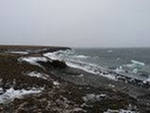 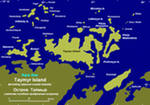 Александра Викторовна Потанина, ученая и путешественница, была первой женщиной, проникшей в глубь Центральной Азии, ознакомившейся с бытом и обычаями народов Китая и Монголии. Александрии ледник — так был назван обнаруженный ледник на хребте Табын-Богдо-Ола, входящем в горную систему Монгольского Алтая.
Другой ледник — на Полярном Урале — обязан своим названием Вере Александровне Варсанофьевой, советскому ученому, геологу, исследователю Севера нашей страны.
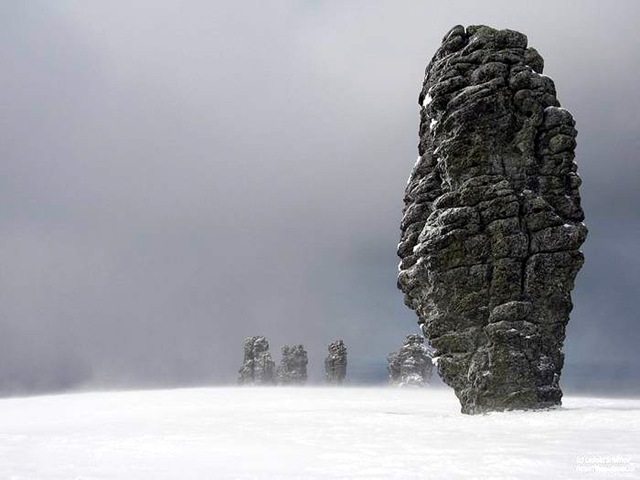 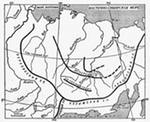 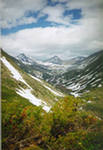 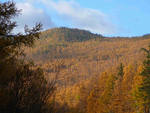 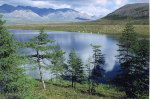 Одна из вершин в хребте Черского наречена горой Марфы Черской . Высота горы - 2168 м. Марфа Петровна, жена и верный спутник И.Д. Черского, отважного исследователя Северо-Востока Азии, продолжила после смерти мужа (1892) изучение природы сурового горного края.
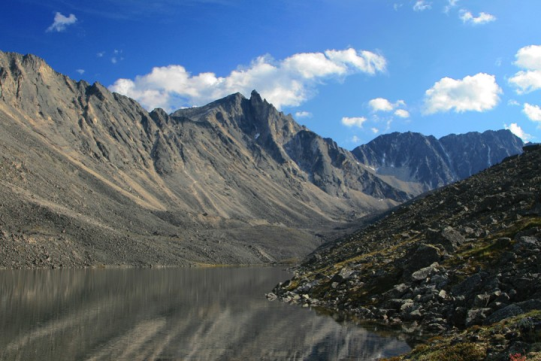 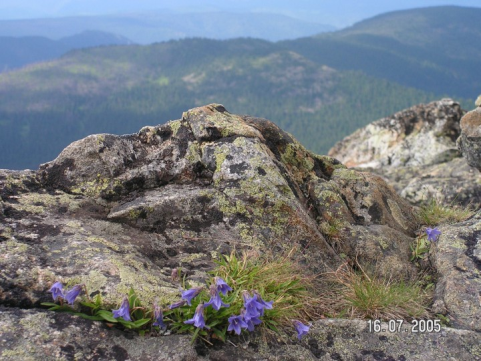 Евгения Сергеевна, супруга географа Л.Н. Корженевского, делившая с ним трудности исследования высокогорного рельефа Памира оставила свой след в науке. Летом 1910 года Корженевскому с одной из памирских гор неожиданно открылся внушительного вида пик. «Вершину я хотел бы назвать пиком Евгении в честь моего друга, которому я так много обязан по своим поездкам», — записал исследователь.
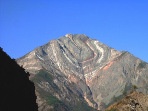 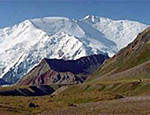 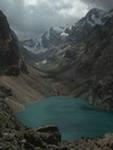 Государственная комиссия постановила пик Евгении именовать пиком Корженевской .
На юге Болгарии, в котловине Родопских гор, раскинулся город Велинград . Образовался он в 1948 году из трех соседних селений. А назван он в честь героической дочери народа, юной партизанки Велы Пеевой. Отважная патриотка отстреливалась до последнего патрона. Она была схвачена и казнена. Было ей тогда двадцать лет.
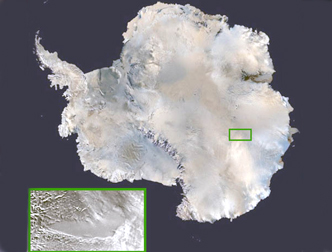 В массиве Вольтат на Земле Королевы Мод есть даже скалы Восьмого марта, названные нашими полярниками в честь Международного женского дня.
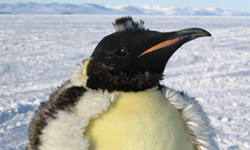 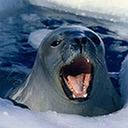 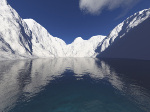 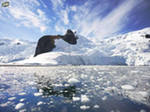 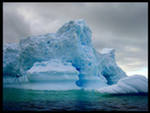 Валентина Терешкова
Именем первой в мире женщины-космонавта В.В.Терешковой назван крупный оазис на Берегу Принца Улафа (Земля Королевы Мод).
Королева Виктория
Водопад Виктория — знаменитый водопад в Африке.Озеро Виктория — крупнейшее озеро Африки.Виктория — штат Австралии.Виктория — город в Камеруне.Виктория — город в Канаде.Виктория — город на Сейшельских островах.Остров Виктория — остров в составе Канадского Арктического архипелага, принадлежит Канаде.Остров Виктория — остров в Арктике, юго-западнее Земли Франца Иосифа, принадлежит России.Пик Виктория в Гонконге.Виктория (Виктория-Сити) — исторический центр Гонконга.Викто́рия (англ. Victoria, крестильные имена Александрина Виктория — англ. Alexandrina Victoria) (24 мая 1819 — 22 января 1901), королева Соединённого Королевства Великобритании и Ирландии с 1837, императрица Индии с 1876, последний представитель Ганноверской династии.Виктория пробыла на троне больше 63 лет — больше, чем любой другой британский монарх. Викторианская эпоха совпала с промышленной революцией и периодом наибольшего расцвета Британской Империи. Её день рождения по-прежнему отмечается как праздник в Канаде
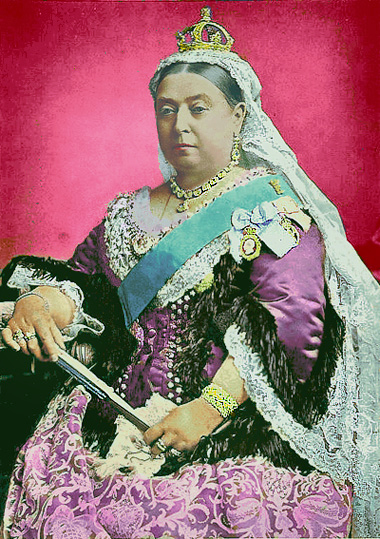 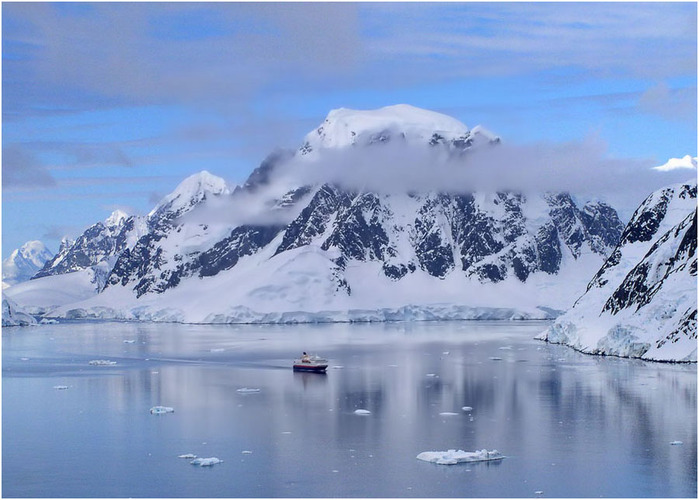 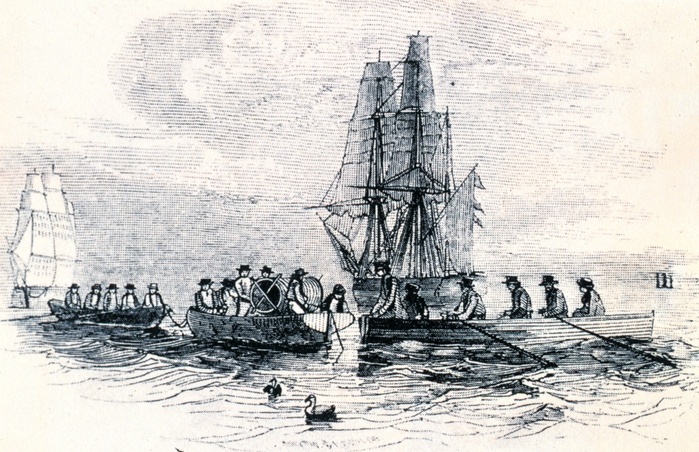 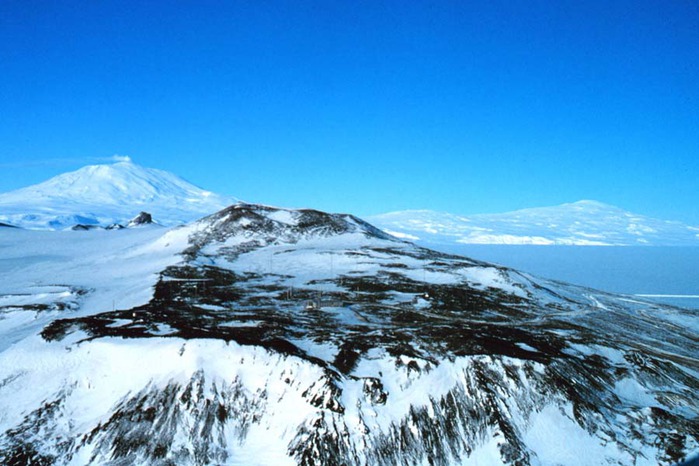 Английская экспедиция в Антарктиду под командой полярного исследователя Дж.К.Росса на судах "Эребус" и "Террор", преодолев полосу сплоченных льдов, в январе 1841 г. подошла к берегу гористой страны, которую Росс принял за большой остров и назвал в честь своей королевы. Позднее было установлено, что это вовсе не остров, а одна из обширных земель южно-полярного материка - Земля Виктории.
Во второй экспедиции под руководством Моусона на судне "Дискавери" (1929-1931  была открыта большая горная страна, названная в честь дочери короля Георга VI Землей Принцессы Елизаветы. В ту пору у нее было мало шансов занять английский престол, и тем не менее в 1952 г. принцесса стала королевой Великобритании - Елизаветой II, правящей до сих пор.
Судно Первой советской антарктической экспедиции "Обь" у берегов Земли Королевы Мэри.
Королева Мэри. В 1911 г. ее именем был назван участок побережья Восточной Антарктиды, открытый экспедицией австралийского исследователя Д.Моусона.
Л.Кристенсеном , норвежским консулом в Антарктике, в 1929 г. была подготовлена экспедиция    на судне "Норвегия", которую возглавил летчик Я.Рисер-Ларсен. Во время полетов на гидроплане была усмотрена обширная земля, раскинувшаяся к востоку и западу от нулевого меридиана, которая была названа именем норвежской королевы Мод (полное имя которой — Мод Шарлотта Мари Виктория, а титул — Мод Уэльская (1868-1939 гг.). Она была дочерью британского короля Эдуарда VII и Александры Датской, супругой норвежского короля Хокона VII.
Во время этой и последующей экспедиций на карту были положены берега Земли Королевы Мод, носящие звучные имена норвежских принцев Улафа и Харальда, принцесс Рагнхилль, Астрид, Марты.
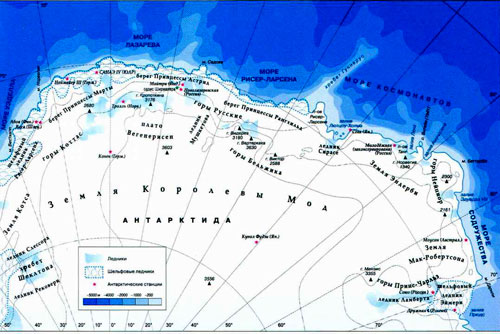 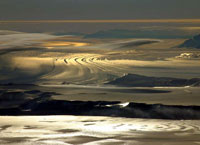 Супруга Ларса Кристенсена Ингрид была первой в мире женщиной, пролетевшей над Антарктидой на самолете.
В Восточной Антарктиде, на побережье моря Д’Юрвиля, расположена Земля Адели. Так звали жену руководителя французской антарктической экспедиции 1838-1840 гг. Ж.Дюмон-д’Юрвиля. Земля была усмотрена с корвета "Астролябия" в конце января 1840 г, сам мореплаватель впоследствии писал: "Это имя должно увековечить глубокое уважение к преданной спутнице жизни, которая трижды соглашалась на длительную и тяжкую разлуку и позволила выполнить до конца мои планы исследований в дальних краях".
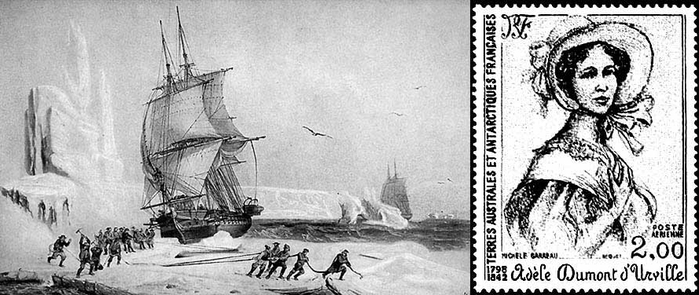 Географические объекты Антарктиды
Одному из хребтов  присвоили имя Индиры Ганди. Ее имя индийские полярники дали подводной вершине в южной части Индийского океана.
В горном массиве Геологов на Земле Мак-Робертсона мы найдем гору   названную в честь доктора геолого-минералогических наук В.А.Варсонофьевой. Имя неоднократно участвовавшей в антарктических экспедициях гидрохимика В.М.Коноваловой носит пик в горах Пенсакола, расположенных в Западной Антарктиде. На Земле Мак-Робертсона -ледник, носящий имя картографа Бажеевой.
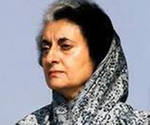 К группе названий, связанных с женщинами-учеными и общественными деятелями, можно отнести о.Кюри, названный участниками французской экспедиции в честь Пьера и Марии Кюри. На австралийских картах появился остров Жаклин (у побережья Земли Мак-Робертсона) в честь Жаклин Терри, диктора австралийского радио, которая многие годы передавала сообщения о научных работах в Антарктиде.
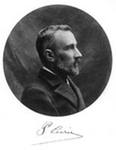 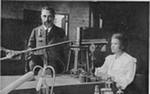 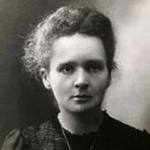 Использованные сайты
http://gorod.tomsk.ru/index-1252043039.php
http://festival.1september.ru/articles/569782/
http://otvet.mail.ru/#question/13683245
 http://ru.wikipedia.org/wiki/